KS4 Photography
PIN BANK
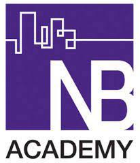 Simply drag a pin to add it to your journey
Exam 40% Theme set by EDEXCEL  board.  Theme released in January
Pupils will  produce a body of work which will result in the Final piece being created in a 10 hour/2 day exam after the Easter holidays.
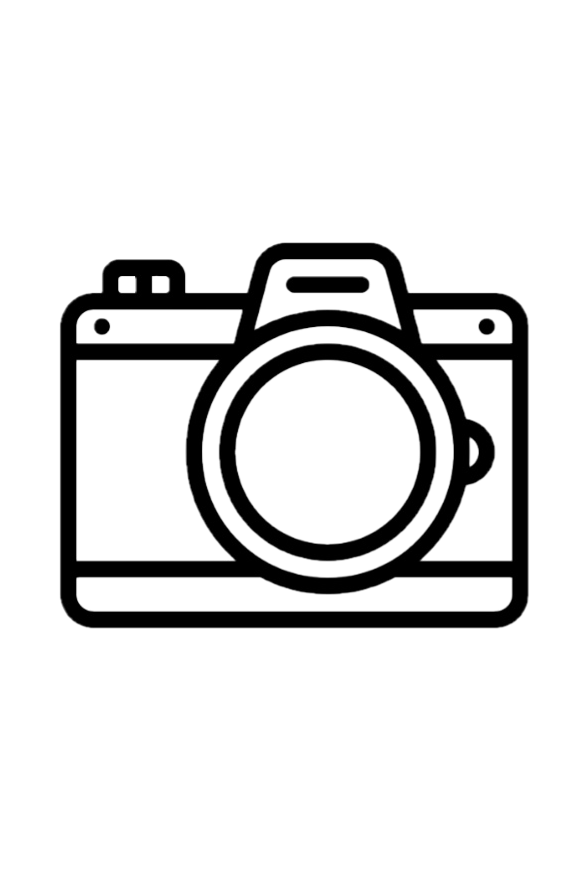 Destination  – Continue studying Photography at KS5
Evidence of assessment objective 4 PRESENT
Present a personal and meaningful response that realises intentions and demonstrates understanding
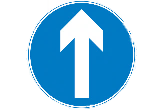 Evidence for assessment objective 3 RECORD
 Record ideas, observations and insights based around theme.
Initial observations considering lighting, viewpoints and angles
Specifically focusing around formal elements of Colour, Tone, Line, Shape, Pattern and Texture
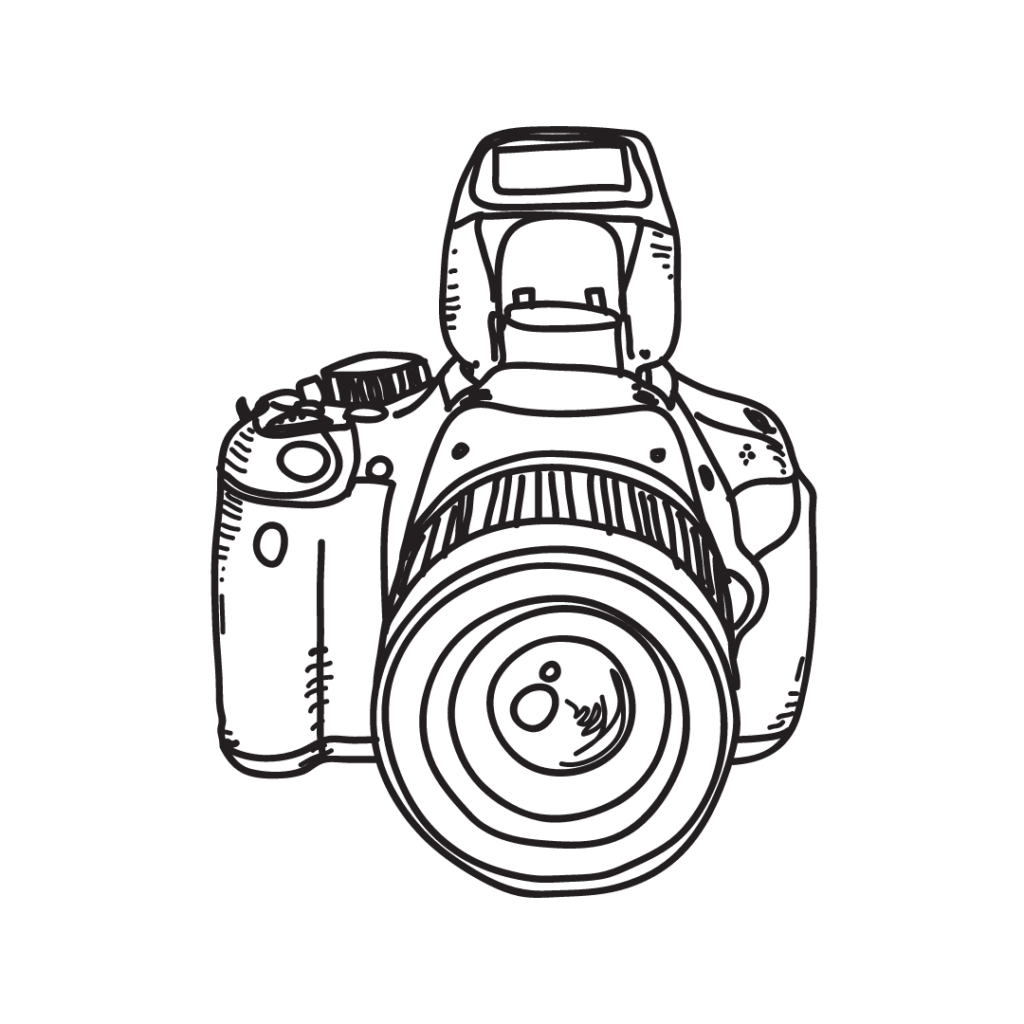 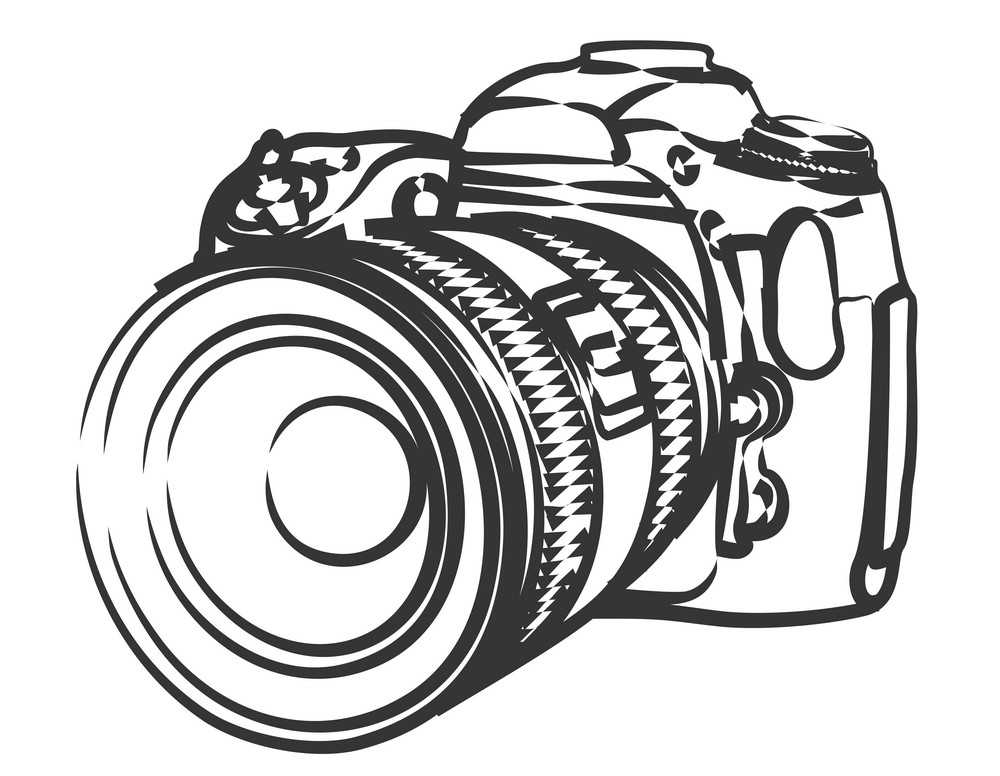 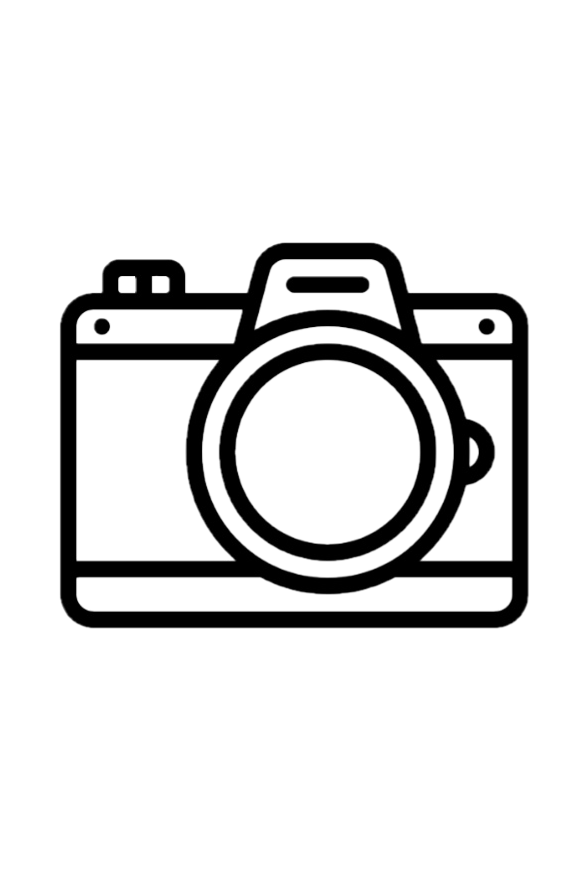 Evidence for assessment objective 2 REFINE
 Experiment and Refine work as it progresses focusing on composition and Technique
Explore methods, surfaces, colour, materials, lighting, viewpoints and proportions
YEAR 11
Evidence for assessment objective 1 DEVEOP: 
Interpret the work of linked photographers/artists showing understanding of ideas and processes behind photographers work.
Develop and experiment with OWN ideas
Evidence of assessment objective 4 PRESENT
Present a personal and meaningful response that realises intentions and demonstrates understanding
Reflection/Reflections Theme
Continued understanding of principles of Photography
Focus on greater understanding of more complex elements and processes
Evidence for assessment objective 2 REFINE
Experiment and Refine work as it progresses focusing on composition and Technique
Explore methods, surfaces, colour, materials, lighting, viewpoints and proportions
Evidence for assessment objective 1 DEVEOP:
 Interpret the work of linked photographers/artists showing understanding of ideas and processes behind photographers work.
Develop and experiment with OWN ideas
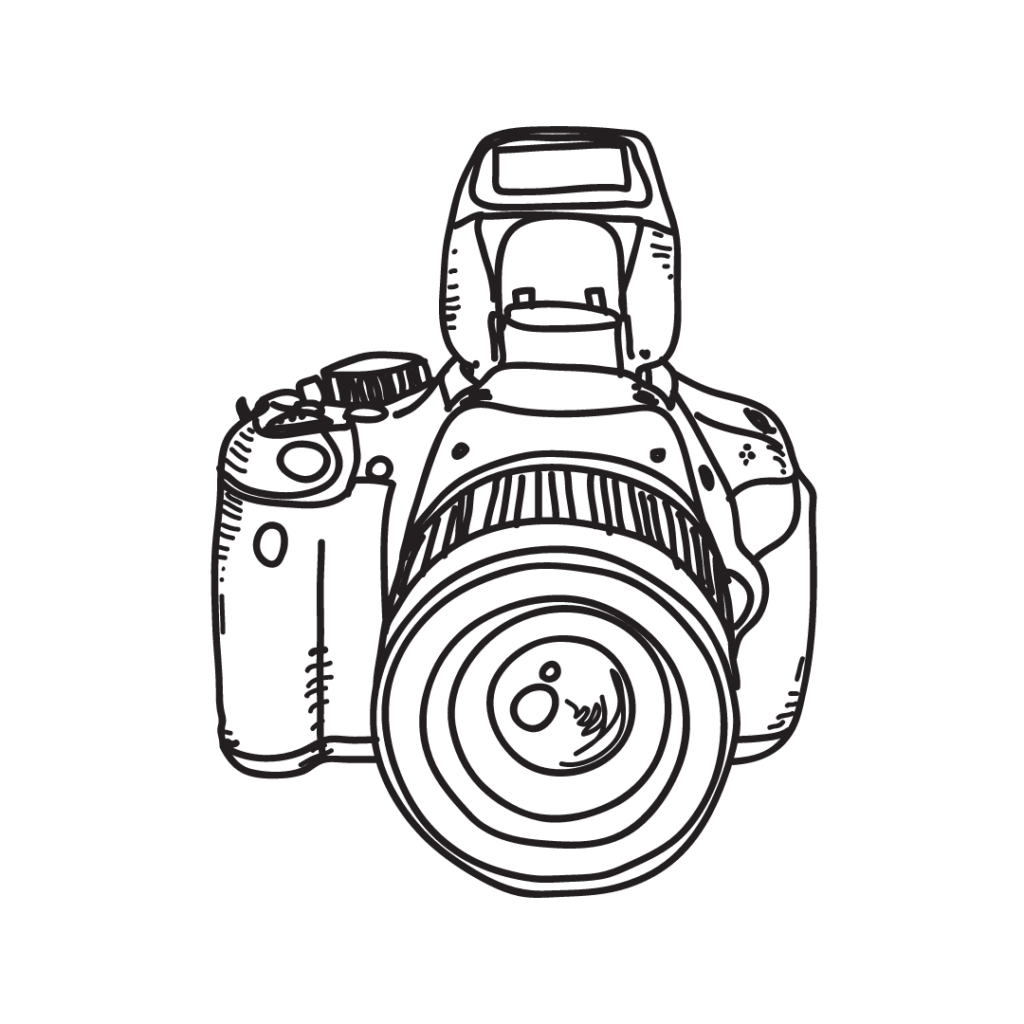 Introduction to GCSE
Coursework 60% Exam 40%
Expectations
Evidence for assessment objective 3 RECORD
Record ideas, observations and insights based around theme.
Initial observations considering lighting, viewpoints and angles
Specifically focusing around formal elements of Colour, Tone, Line, Shape, Pattern and Texture
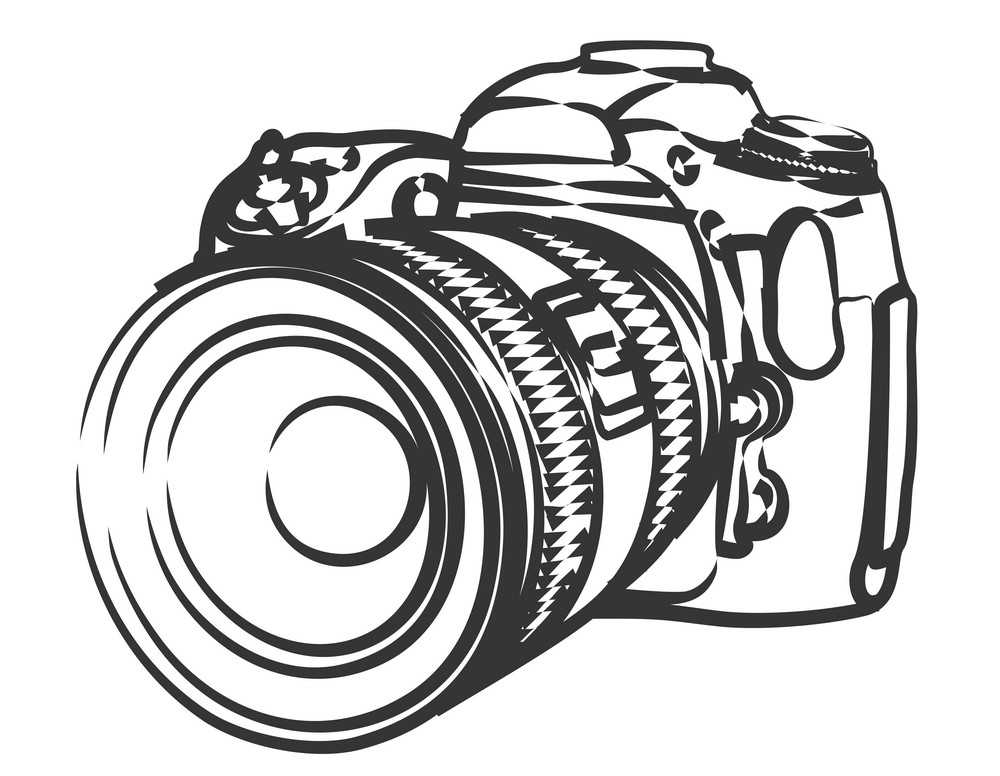 YEAR 10
Theme – Apart and/or Together
What are the basic principles of Photography
Introduction to Formal Elements of Photography
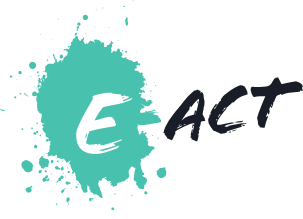 LEARNING JOURNEY